Investment Strategies for Glamping Entrepreneurs
From Concept to Capital
Overview
Strength of team
Know who you are and build the right team around you.
Strong Financials and Rollout Plan
You don’t have to be an accountant, but it helps tremendously  to understand the basics
1
3
The Pitch
The deck, The Outreach, The Talk
Market Fit and Site Potential
Site location and amenities that will draw visitors and keep them on site
2
4
Strength of Team
Team
Complete Skill Set - Design, Marketing, Finance, Operations, Accounting, Repair
Experience - Hospitality, Food and Beverage
Redundancy - What if 
Investor Role - passive or active
Skin in the Game - who has it?
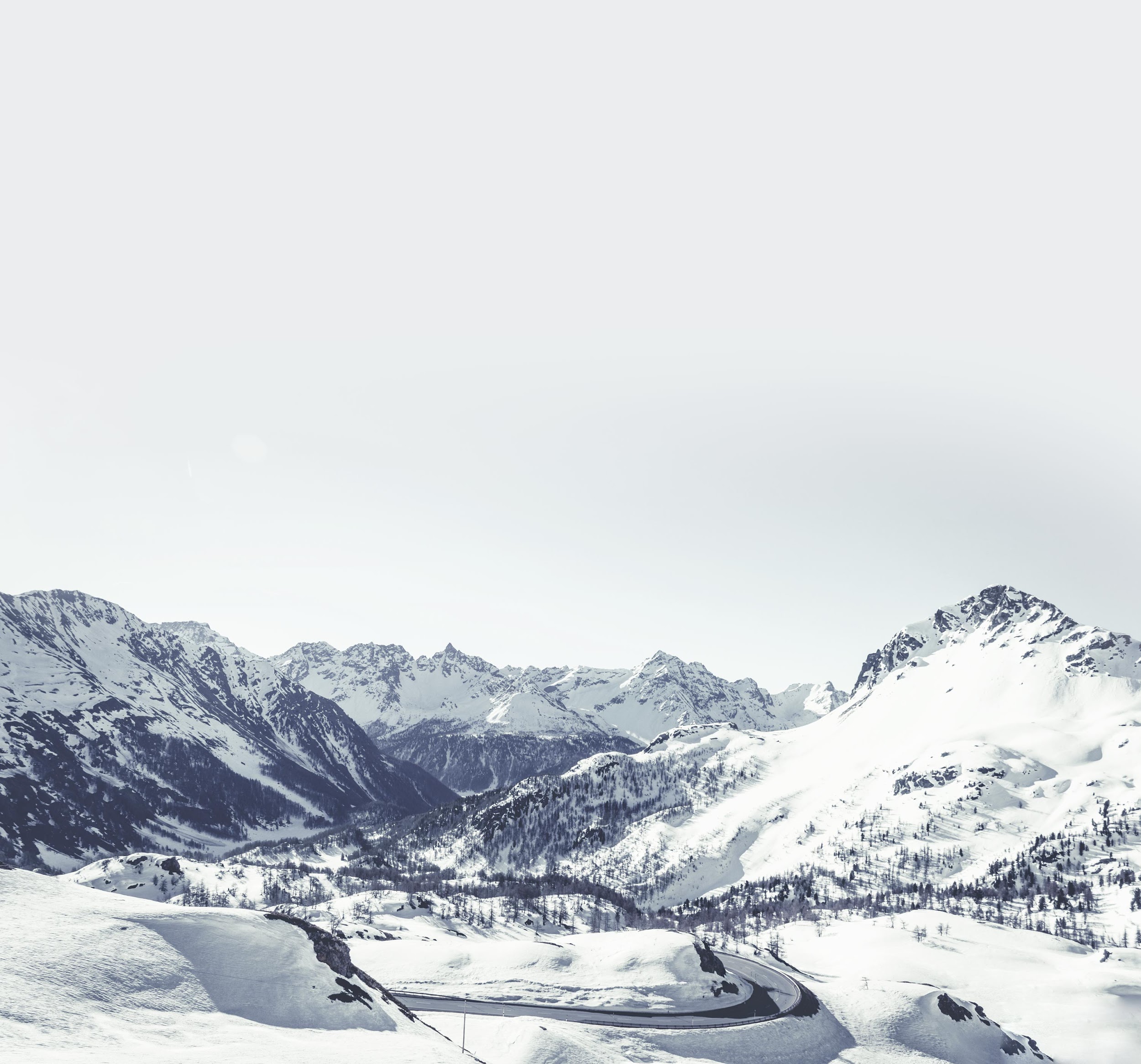 [Speaker Notes: Investors may want to place their own people]
Market Fit and Site Potential
[Speaker Notes: Vision]
Market & Site
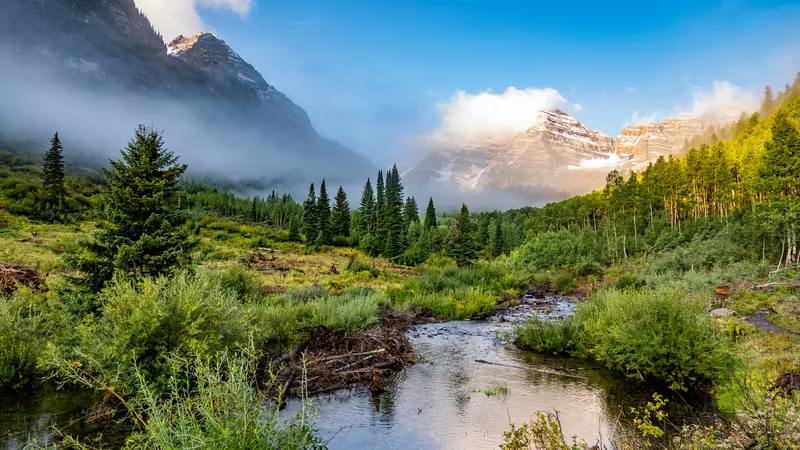 Market viability
Comps
Annual Visitors
Distance from Metro Areas
Site Suitability
Utilities/Infrastructure
Water and Fire Risk
Seasonality
Right Sizing
The pie needs to be split
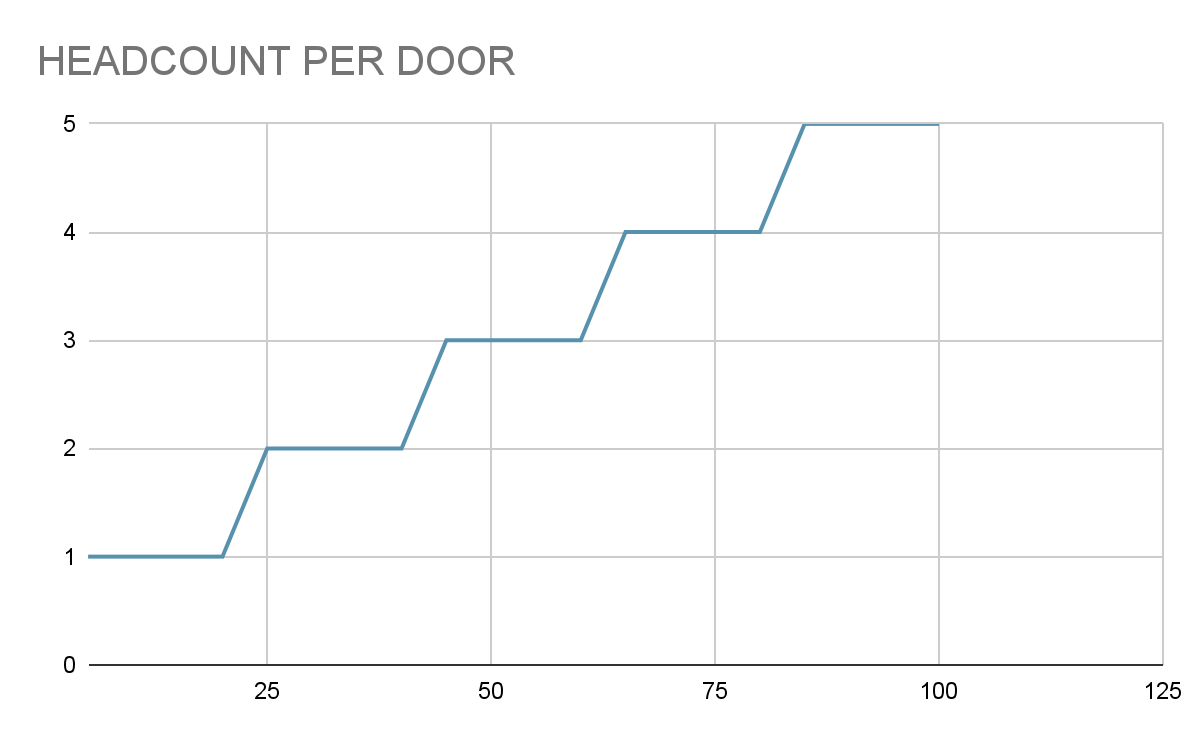 Upside for all
Too big or too small increases risk
Headcount is a step function
Right size  staff to control costs
Outsource where appropriate
Build in Redundancy & Turnover
Location Impact on Staffing
Strong Financials and Rollout Plan
Timeline
Pre-Development
Stabilization
Exit
Design, Engineering, Permitting
Base Staffing, revenue, profit
Investors will want their money back, with a nice return
20XX
20XX
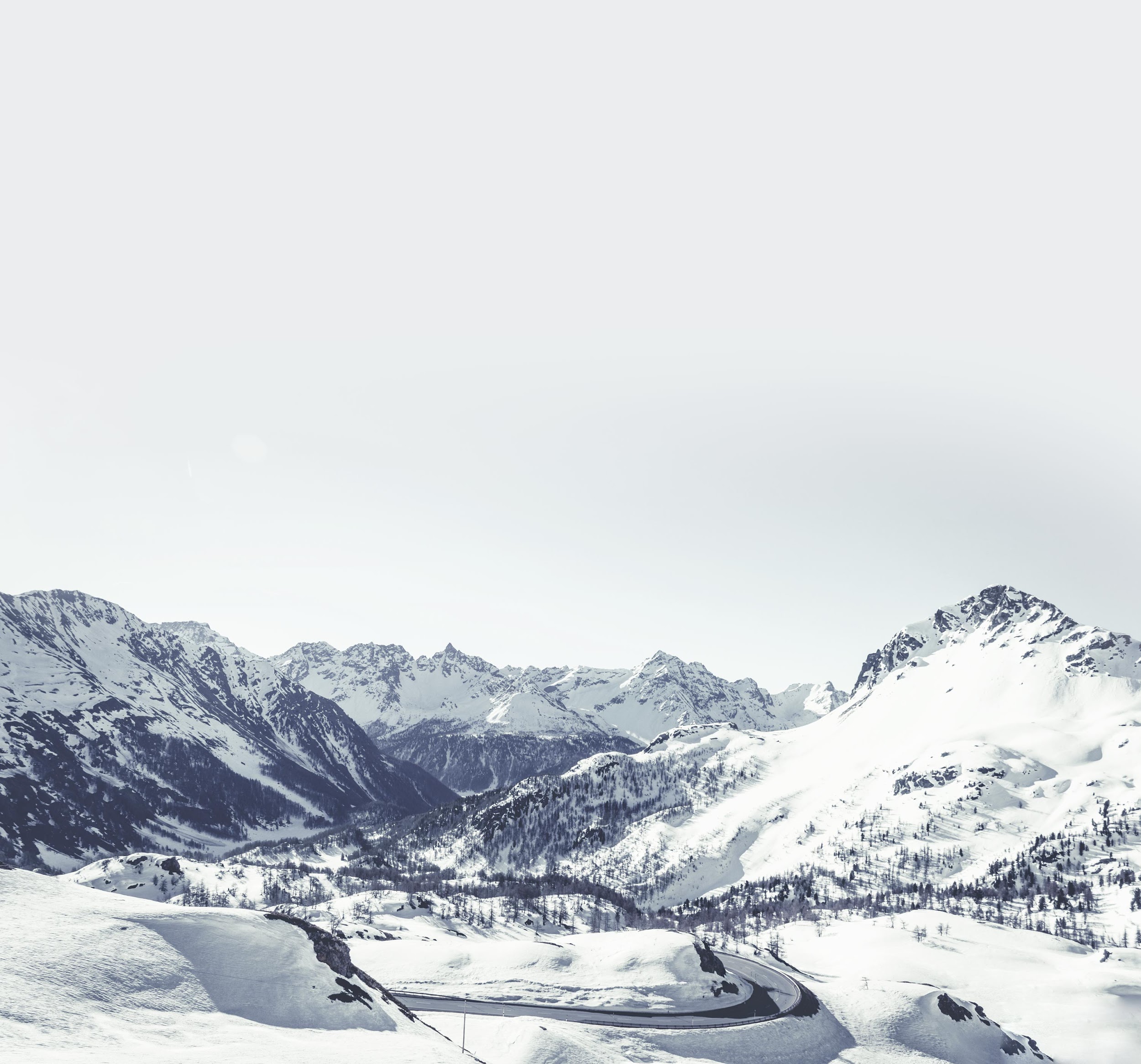 20XX
20XX
20XX
Development
Growth
Utilities, Unit Mix, Room to grow
Funded with profits or future investment rounds?
Projected Pro Forma
Summary

Buildout $$

Buildout Result

Cashflow

$$ Exit
Total Cost

Cost of Acq

Capital Proj A
Capital Proj B
Capital Proj C
…
Capital Proj Z

Soft Costs
Assumptions

OCC/ADR

Events

Food & Bev

Store
Monthly

Revenue
COGs
OPEX
NOI
Debt Svc/Other
CashFlow

>> by month >>
>> by year >>
Debt

Principal
Rate
Monthly Pmt

Balance Due at time of sale
Total Project Cost
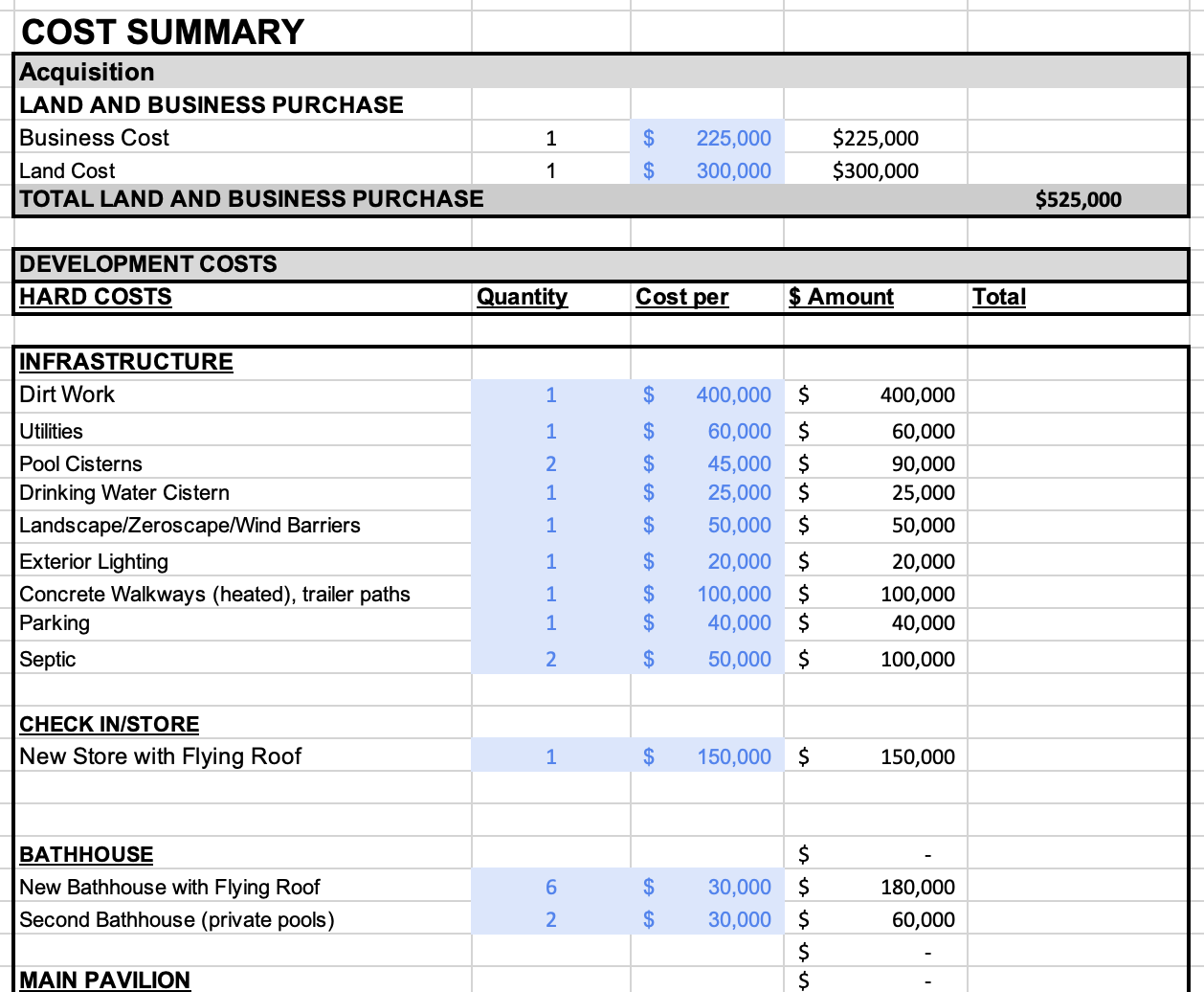 Land Acquisition
Business Acquisition
Hard Costs
Infrastructure, Buildings, Repairs
Soft Costs
Engineering, Consultants, Legal
Revenue Assumptions
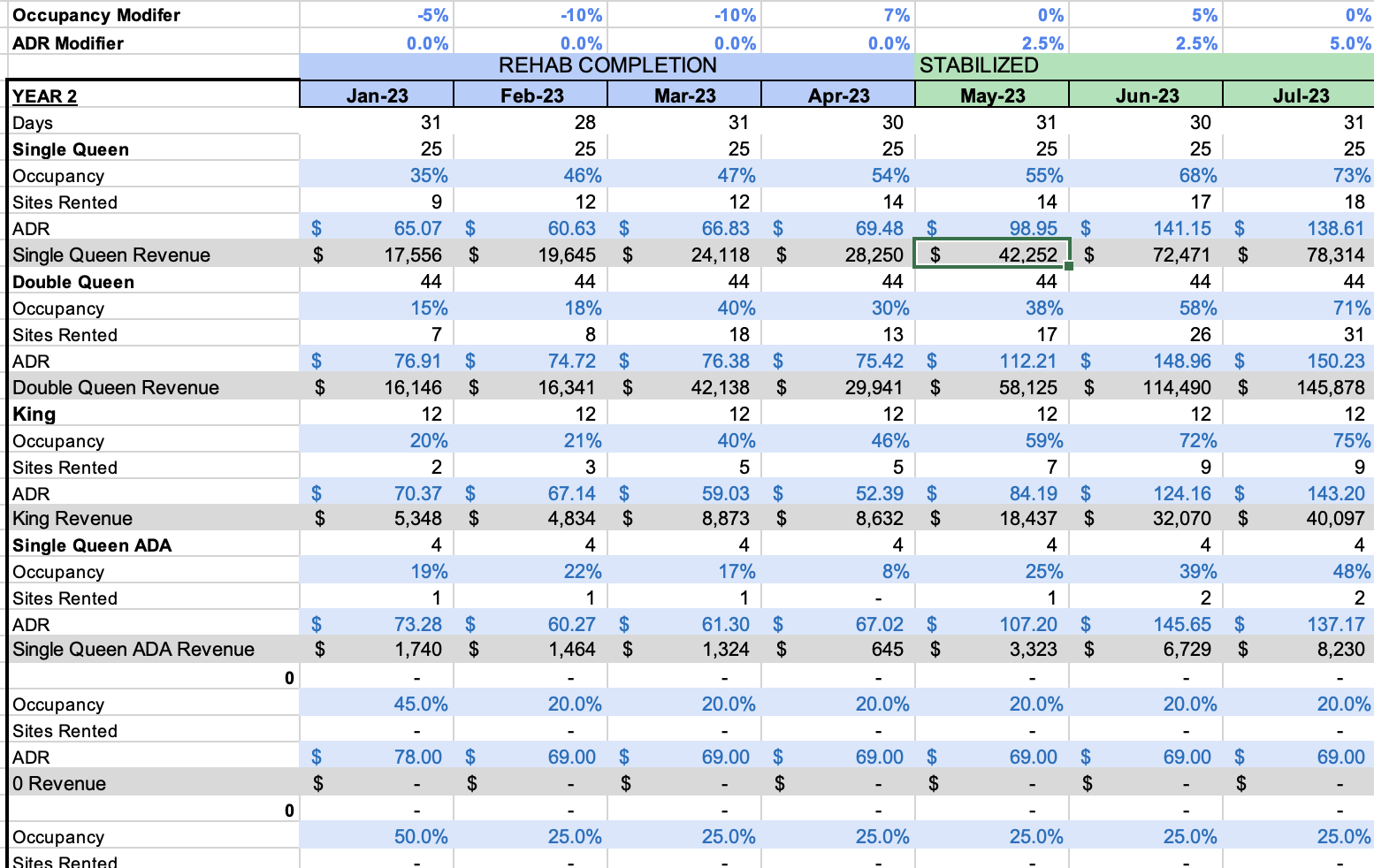 OCC/ADR assumptions
By unit type
Seasonally Adjusted

Events, Store, Other
Occupancy Driven
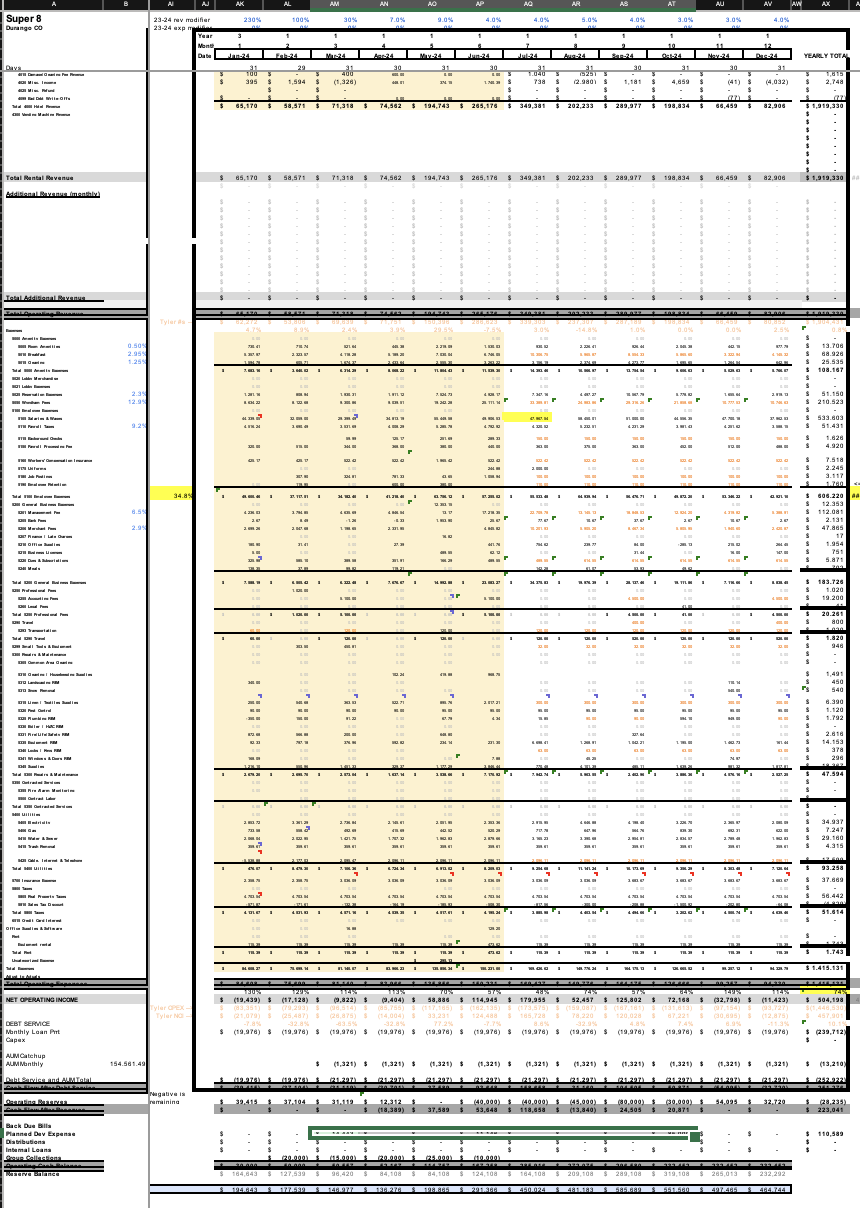 Monthly Projections
Conception through stabilization
Big “buckets” ok to start
Be Realistic
Add CONTINGENCY

Use this to run your Businessand to communicate with investors!
[Speaker Notes: Use Calendar Year!]
Monthly Projections & Variability
(Mostly) Fixed
Variable
Housekeeping
Amenities
COGs
CC & OTA Fees
Utilities

(% of Revenue or Number of Stays)
Insurance
Property Tax
Dues and Subscriptions
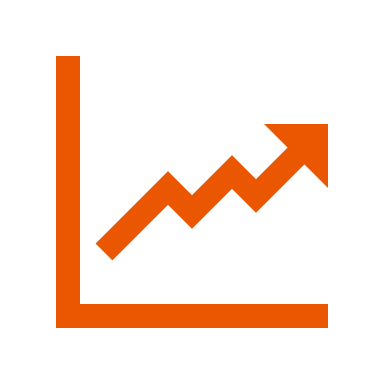 Investors will perform a deep dive, but a few sanity checks go a long way.
Sanity Checks
OPEX
ADR/OCC
Dev Cost
40-60% of revenue
market ADR, Occupancy, and seasonality
Get Quotes, understand local fees and timing
Debt
Expenses
Time
50-80% LTC, rates, term
Fixed versus Variable
To stabilization. To exit.
The Pitch
Use good templatesBe AuthenticNot every investor is a good fit
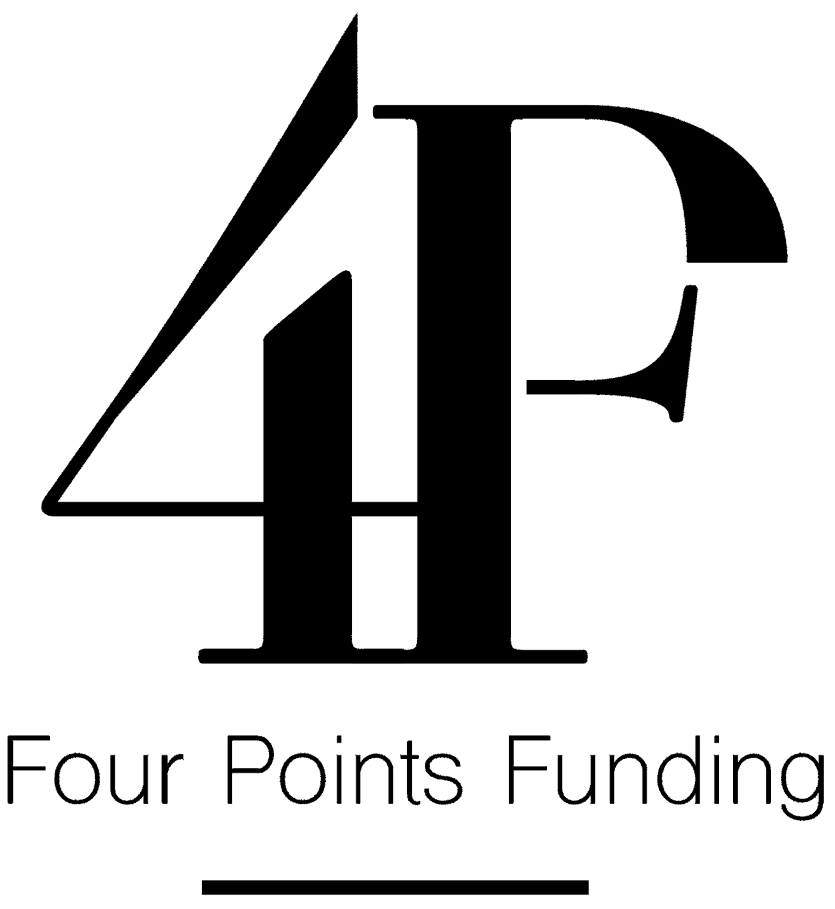 Thank you.

Shawn Bertini
Investment Strategies for Glamping Entrepreneurs: From Concept to Capital
This session is tailored to new and aspiring glamping operators eager to secure capital, funding, and investment for their ventures. In this session, our experienced speaker, a seasoned investor in the glamping industry, will share invaluable insights on how to position your property to attract investors. From understanding the needs and preferences of different investor types, whether institutional or personal, to crafting compelling investment pitches, attendees will gain a comprehensive understanding of what it takes to stand out in the eyes of potential investors.

Discover the key strategies, both big and small, that can make your glamping property an irresistible investment opportunity. Learn how to showcase your unique value proposition, leverage your property's strengths, and mitigate potential risks to instill confidence in investors. Whether you're seeking funding for infrastructure development, expansion plans, or operational improvements, this session will provide actionable tips and best practices to help you navigate the complex landscape of securing investment for your glamping operation. Don't miss this opportunity to gain the knowledge and expertise you need to propel your venture to new heights.
TO ADD
Updated Pro Forma
Pro Forma Walkthrough

Sales Intentions
Per diem rate capture

Investor Types/Sources

Using AI (??)

Buy existing – build new